Community Eligibility Option
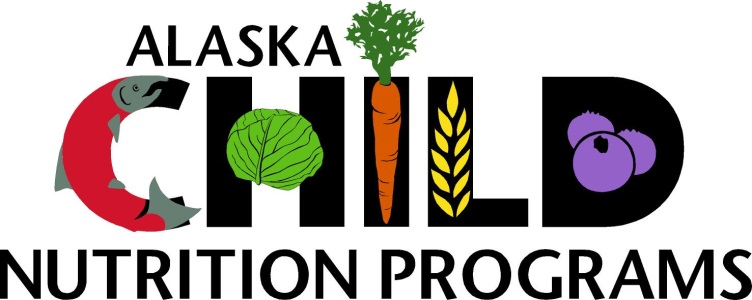 History of Community Eligibility
Healthy Hunger Free Kids Act of 2010 included Community Eligibility as a  new option to allow high-poverty schools to serve all meals free and focus on feeding hungry children and improving meal quality rather than on collecting paperwork

Community Eligibility is designed to be extremely easy for a school or district to adopt and will be available nationwide in the 2014-2015 school year
Phase-in Process
The first 3 states were selected to start in SY 2011-12: Illinois, Kentucky, and Michigan

4 more states were selected to start in SY 2012-13 :  
	District of Columbia, New York, Ohio, and West Virginia

4 more states were selected to start in SY 2013-14 : 
	Florida, Georgia, Maryland and Massachusetts

Starting in SY 2014-15 the option will be available nationwide to any school district with schools that meet the eligibility criteria
How Community Eligibility Works
High-poverty schools provide free breakfasts and lunches to all students without collecting applications

Any school can use this option when 40 percent or more of students are certified for free meals without application (called “Identified Students”)

If implemented in multiple schools, the district has the option to calculate the reimbursement rate for the group of schools as a whole, using their combined enrollment and total number of Identified Students
Who Are “Identified Students”?
Children certified for free meals without submitting a school meal application

directly certified
SNAP
TANF
FDPIR
foster care 
Head Start
homeless 
migrant
Reimbursements
% Identified Students x 1.6 = % meals reimbursed at “free” rate; the rest are reimbursed at “paid” rate

Example: a school with 50 percent Identified Students would be reimbursed at the free rate for 80 percent of the breakfasts and lunches it served (50% x 1.6 = 80%) and the remaining 20 percent would be reimbursed at the paid rate

Participating schools are guaranteed to receive the same reimbursement rate (or a higher one if the percentage of Identified Students increases) for 4 years
Meal Reimbursements with Community Eligibility

The reimbursement rate for both lunch and breakfast is determined by multiplying the percent of Identified Students by a 1.6 multiplier. The resulting number is the percent of meals reimbursed at the “free” reimbursement rate, with the rest being reimbursed at the “paid” rate. 

% Identified Students	Percentage Free	Percentage Paid	40%			64%			36%	
	45%			72%			28%	
	50%			80%			20%	
	55%			88%			12%	
	60%			96%			4%
	65%			100%			0
Feedback from CEO Schools
100% of the school districts that implemented the option in the 2011-12 school year surveyed recommend CEO to others with similar levels of low-income students 

School districts report positive feedback from parents and school staff

They also report increased ability to feed more students

Some districts report an increase in revenue
More Benefits
More schools offering breakfast in the classroom with large increases in participation
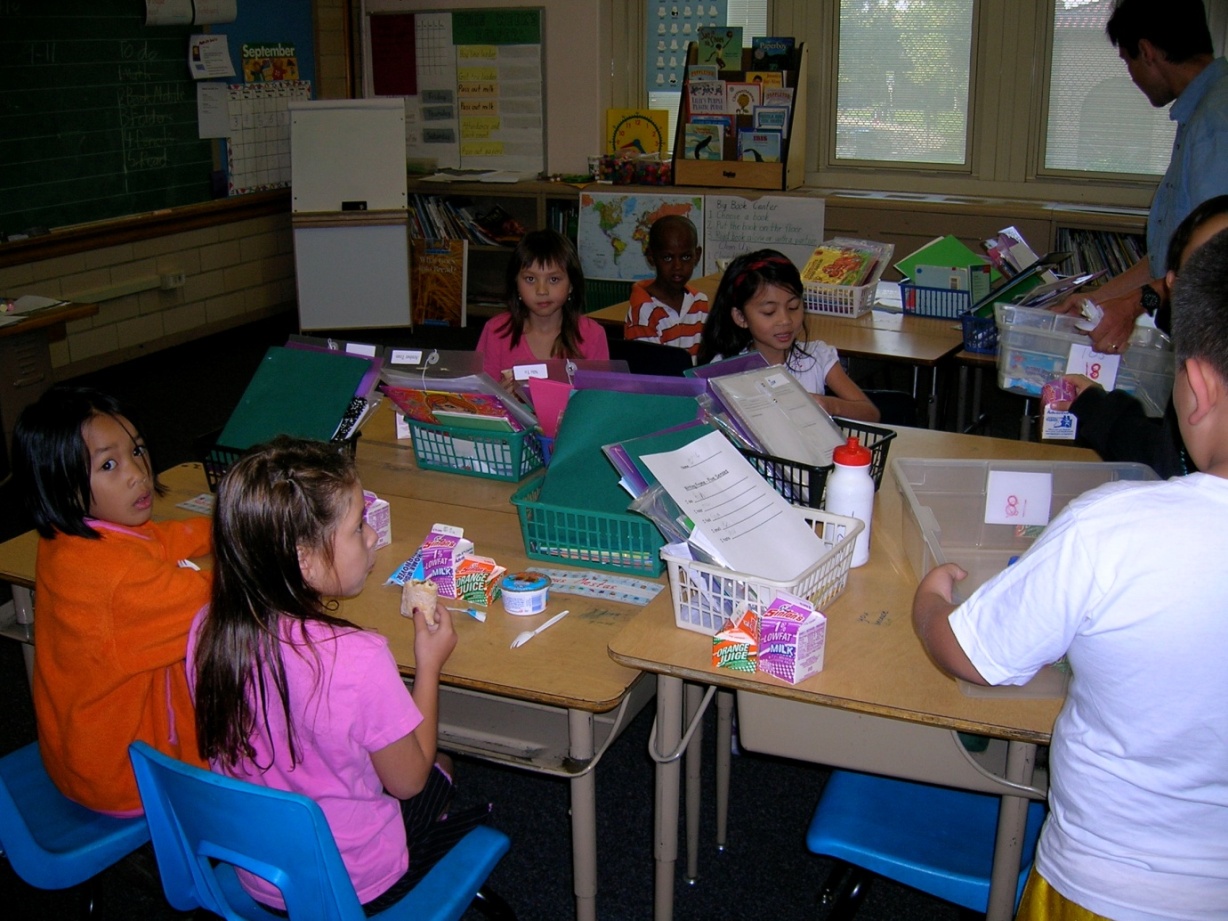 CEO Data: The First Year
665 Schools in CEO with 287,000 Students in IL, KY, and MI

8% Increase in Lunch Participation in CEO Schools

17% Increase in Breakfast Participation in CEO Schools
[Speaker Notes: Increase Participation (and reduce plate waste)]
How to Prepare
Keep your Benefit Issuance Document up-to-date
Attend webinars in the spring
Inform principals, business managers, etc.
Apply to participate in April
Community Eligibility Resources
FRAC Brief – Community Eligibility Helps Low-Income Students and Schools  

CBPP Blog - Community Eligibility Expands Reach of School Meals Program 

Link to FRAC, USDA and State Materials:

http://frac.org/community-eligibility/